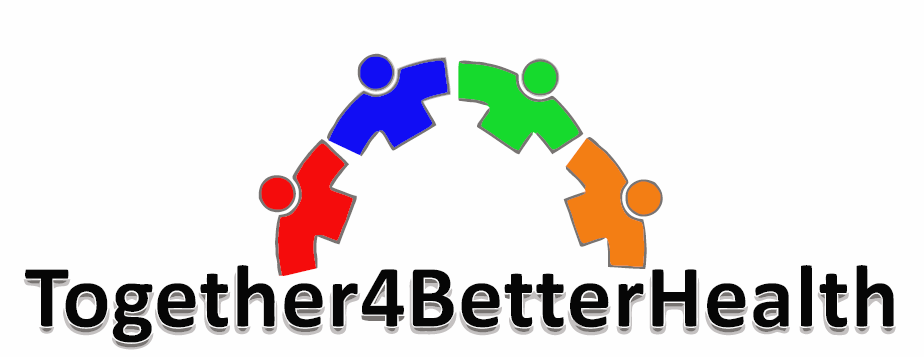 For us-By us
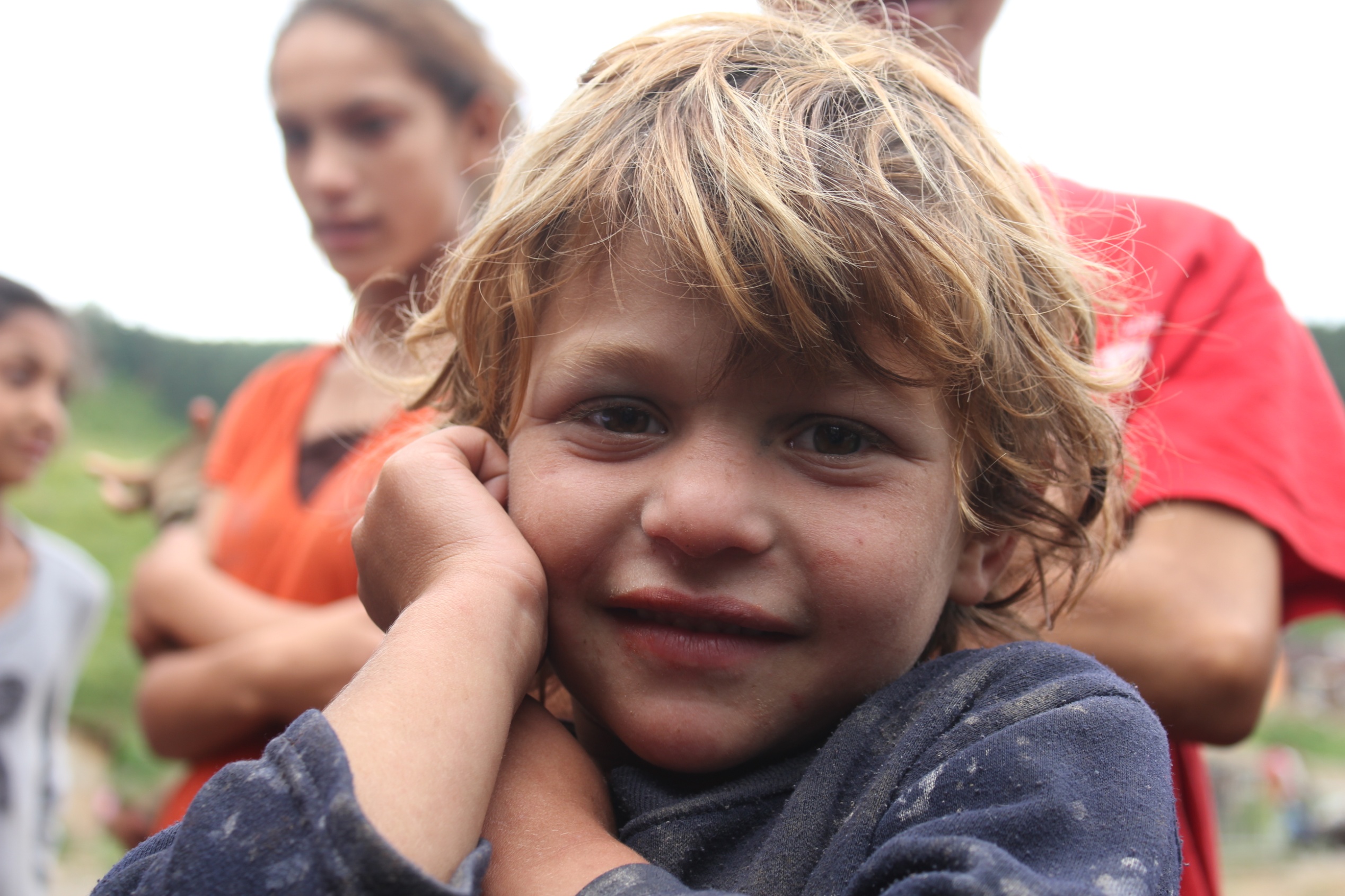 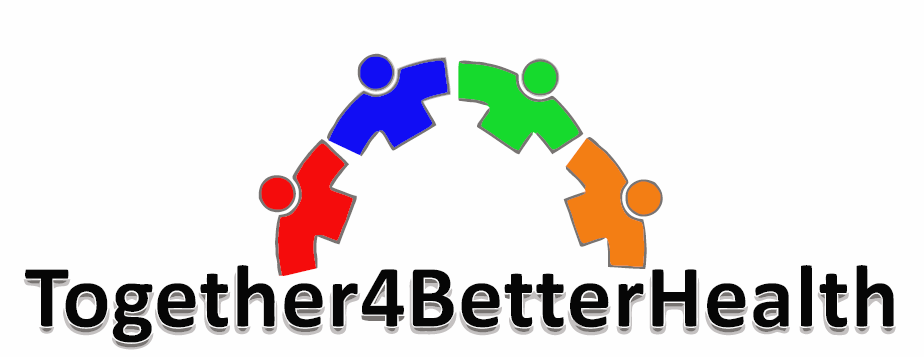 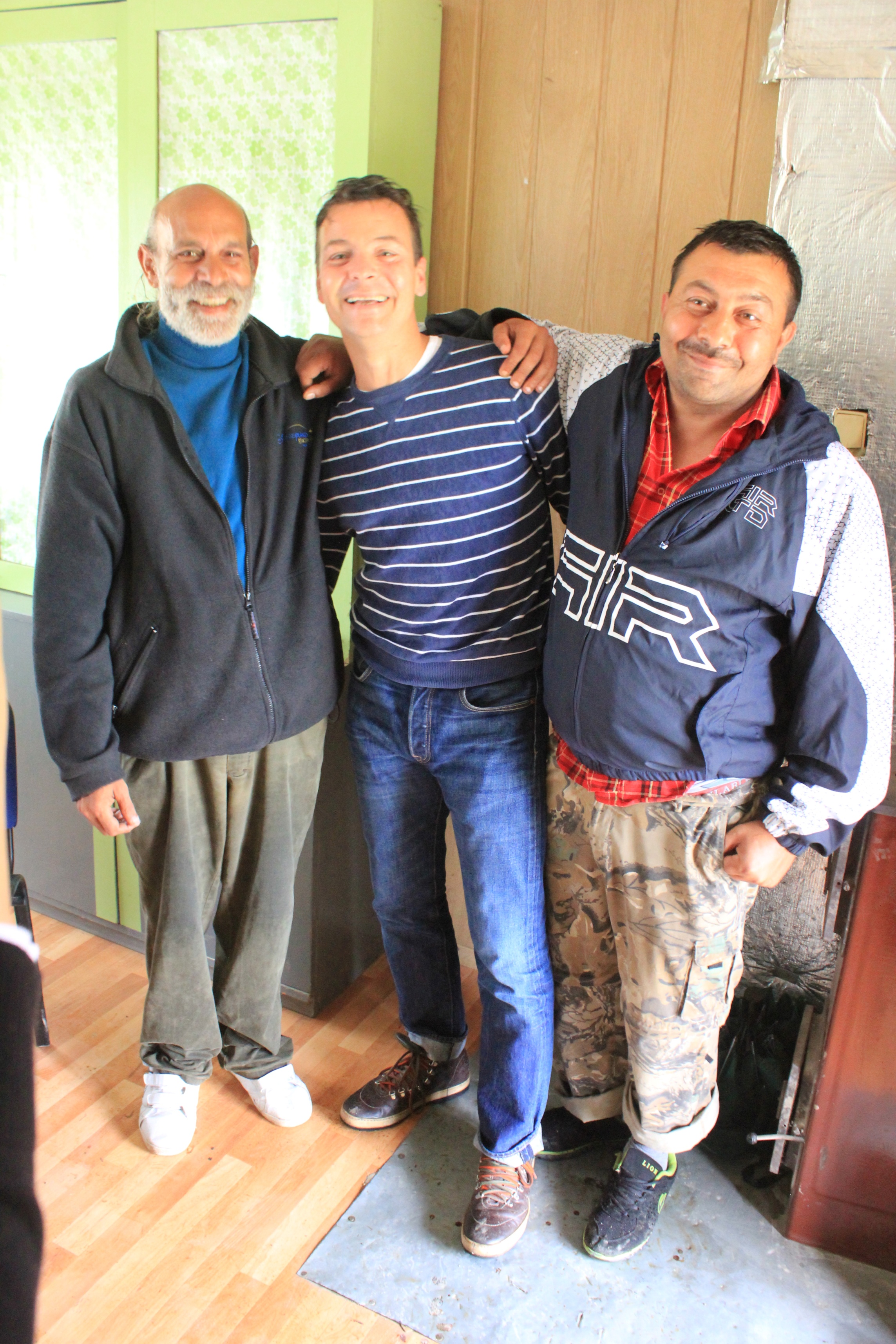 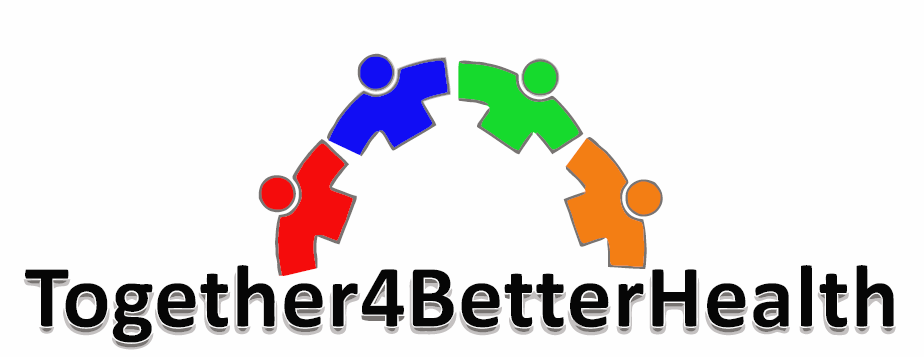 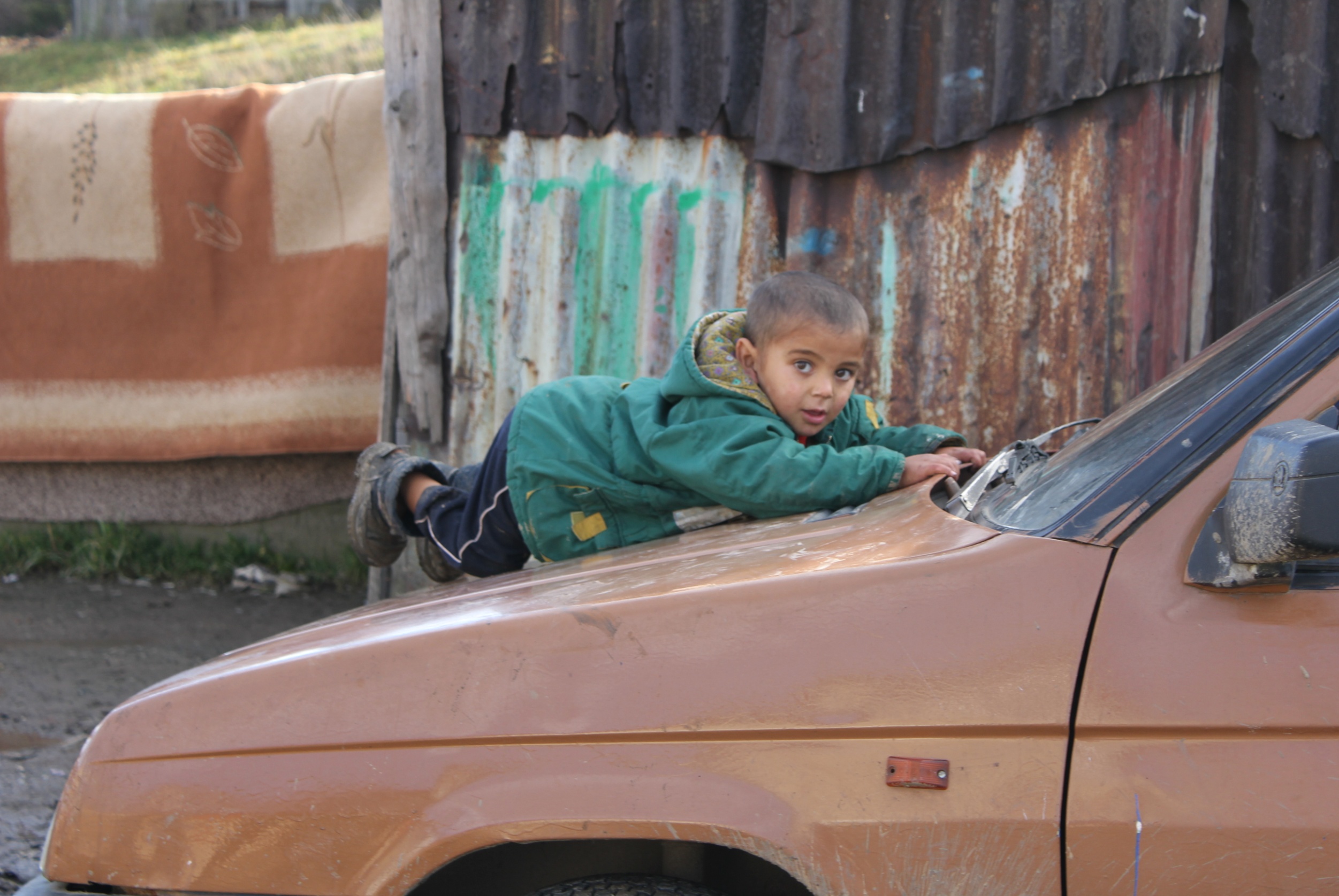 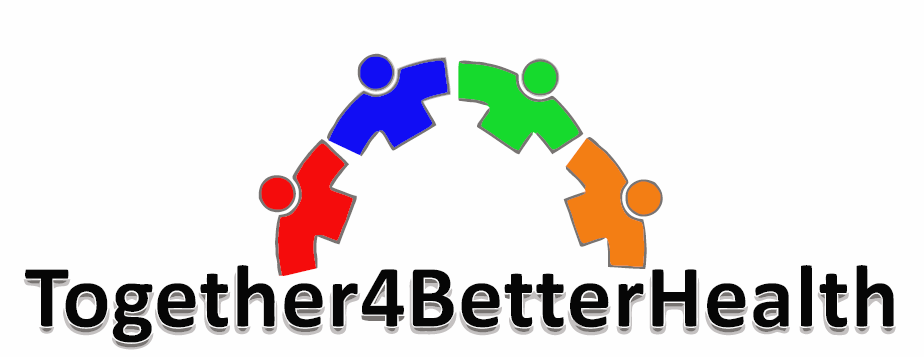 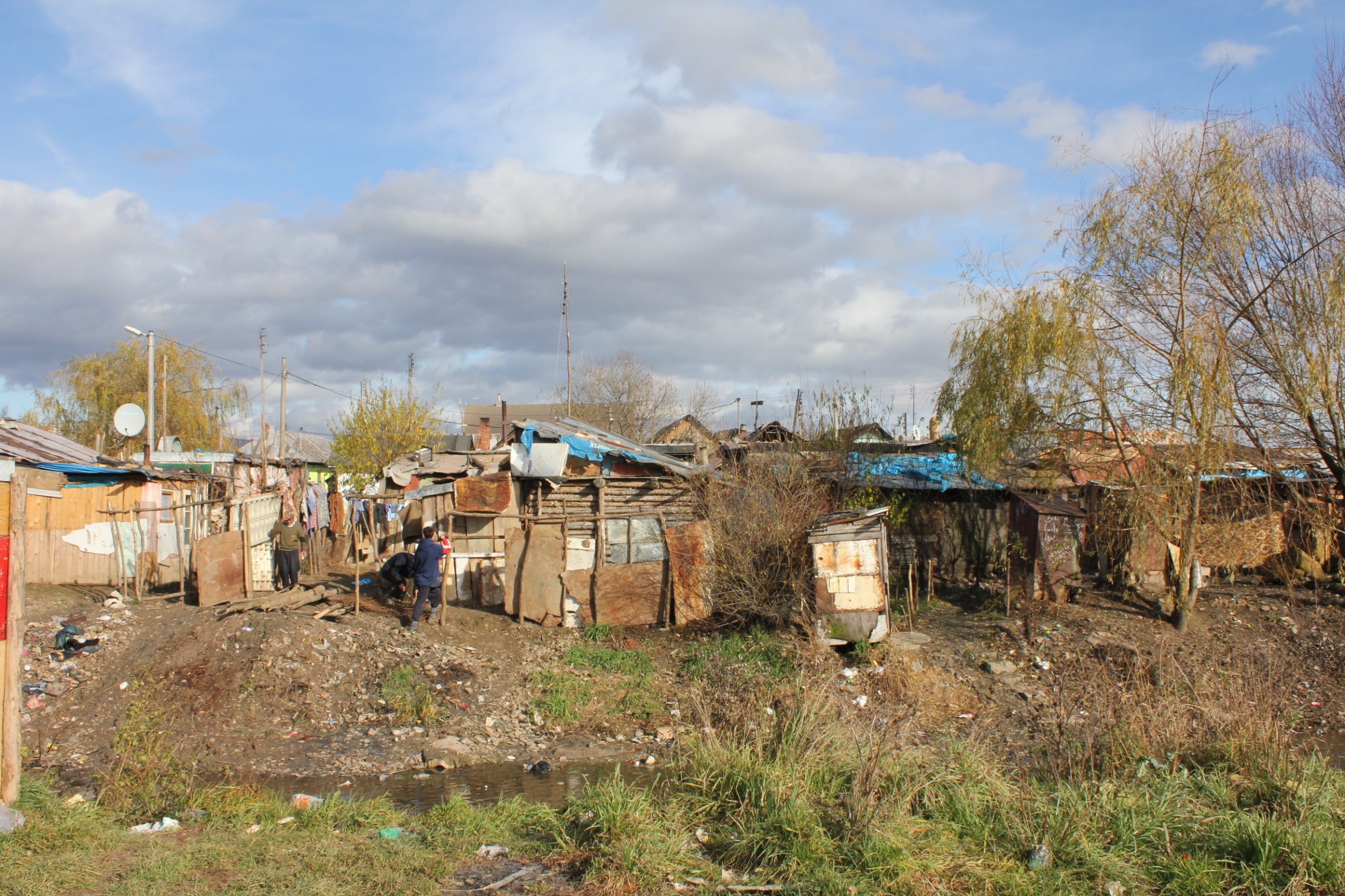 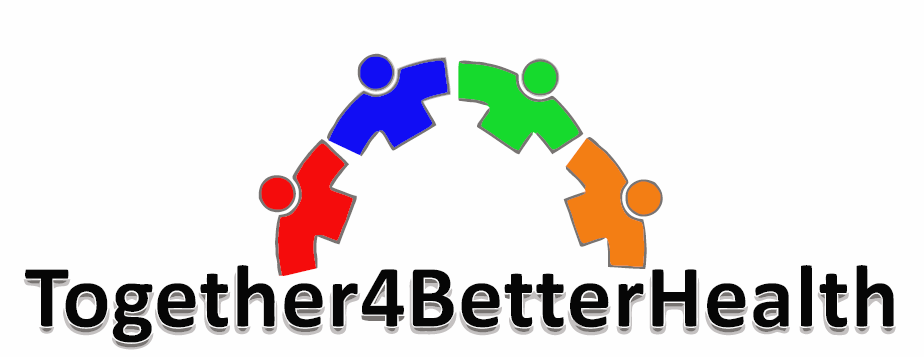 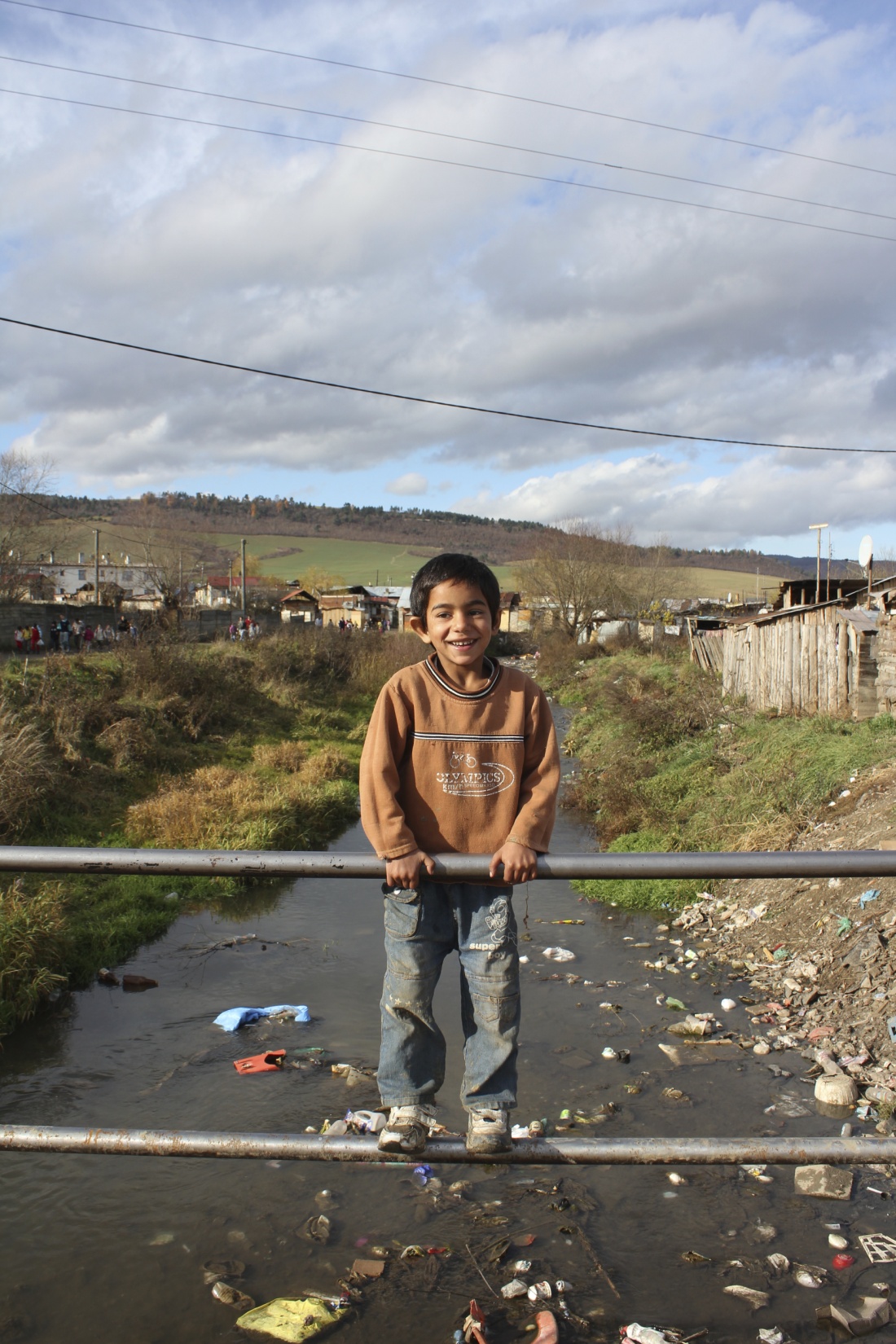 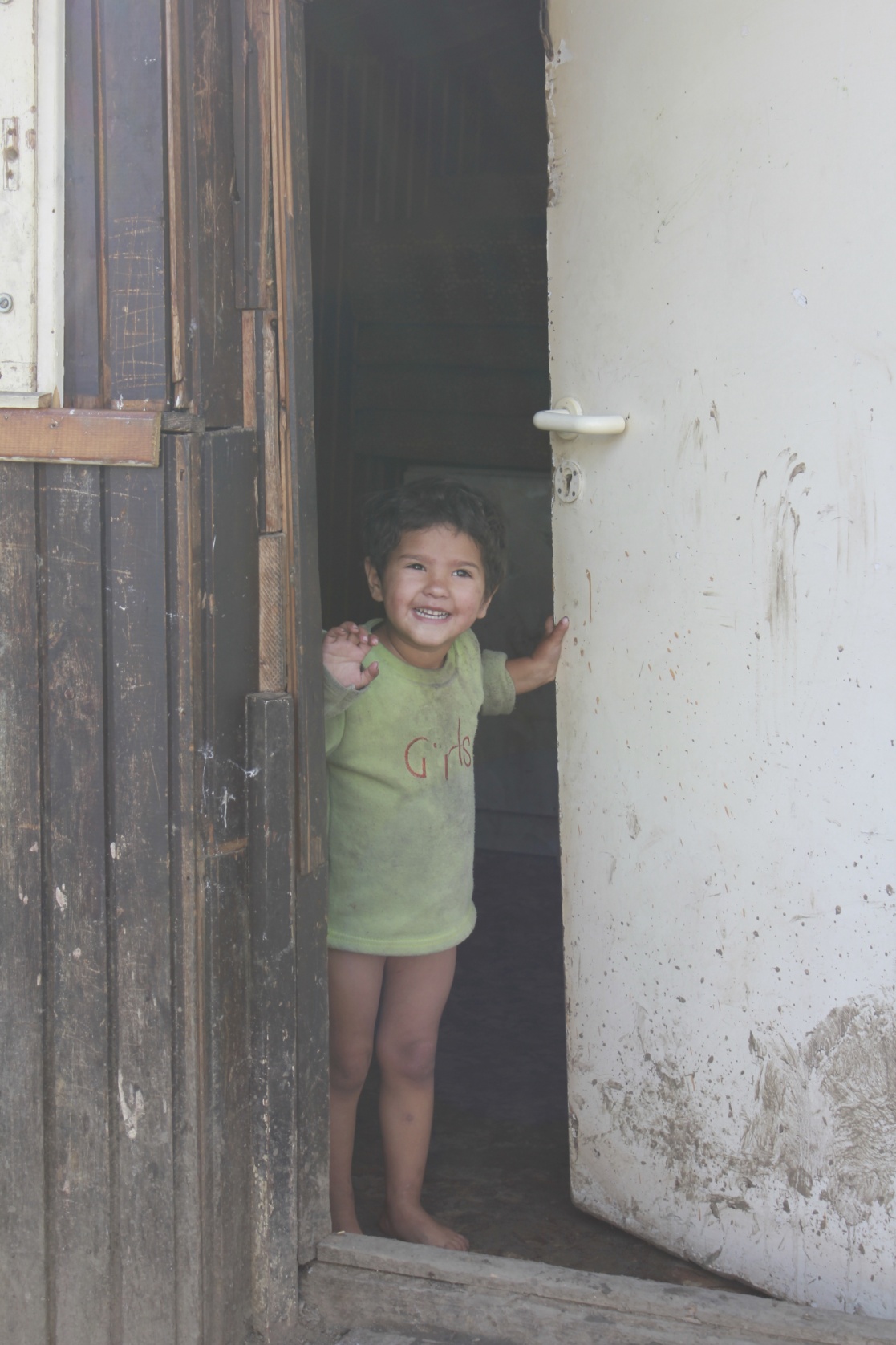 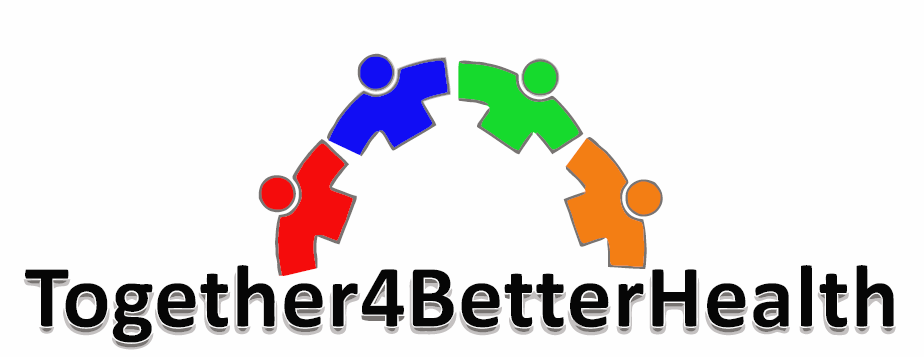 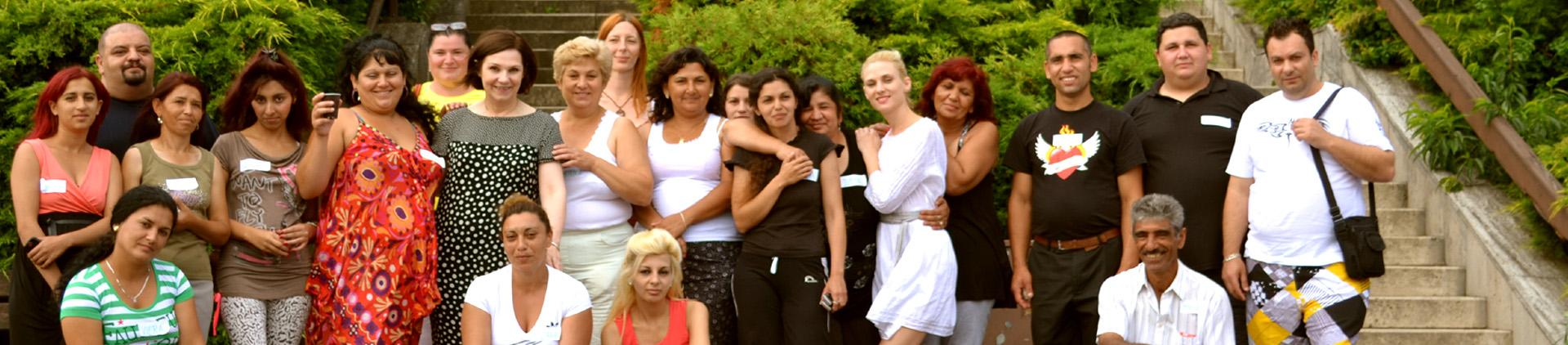 Together 4 Better Health
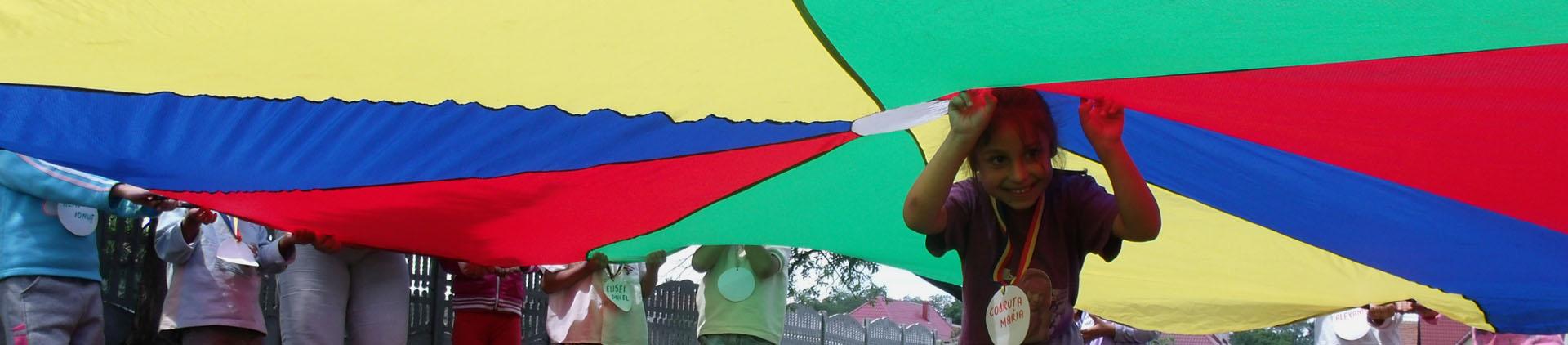 BG: National Network of Health Mediators
HU: Partners Hungary 
RO: OvidiuRo Association 
SK: Association for Culture, Education and Communication
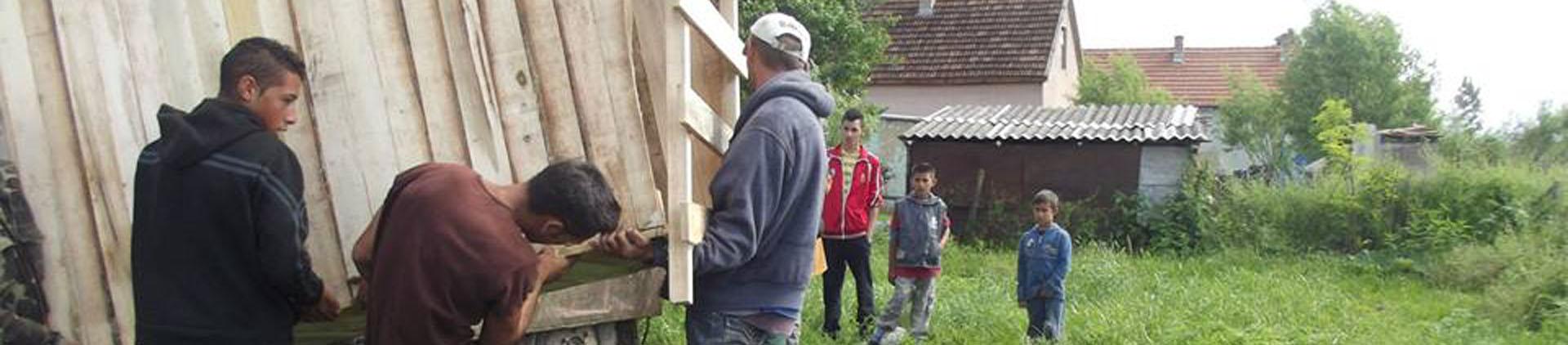 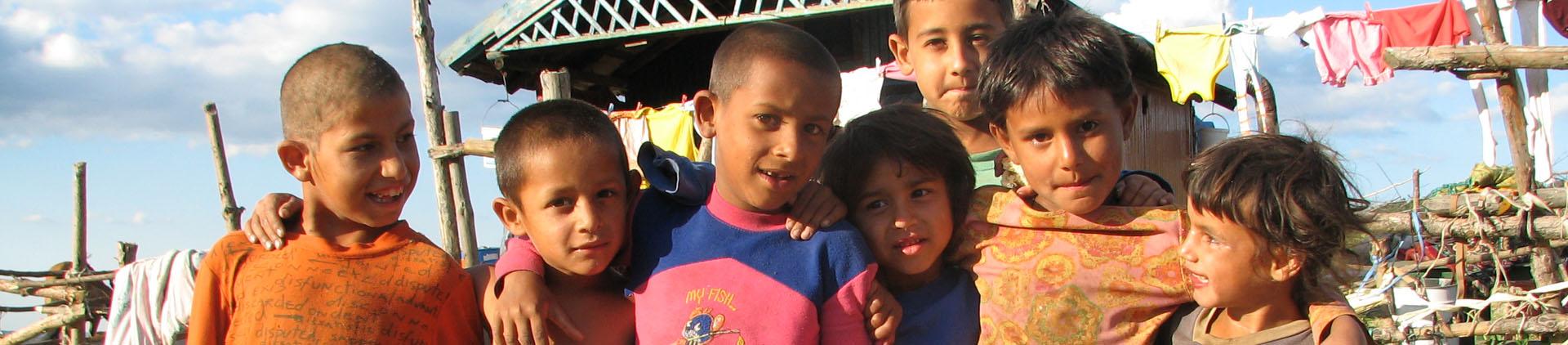 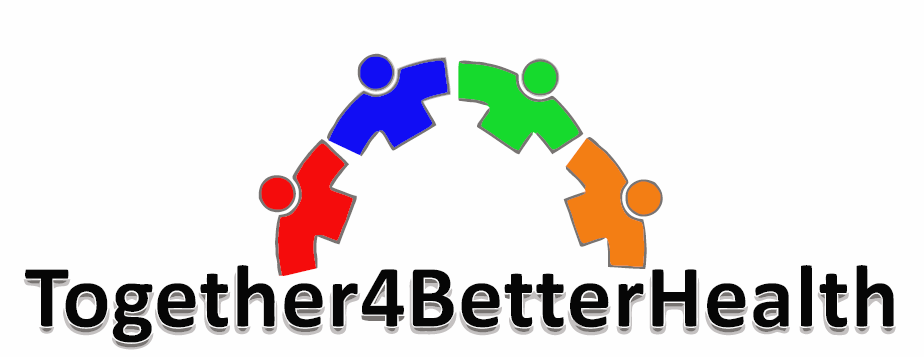 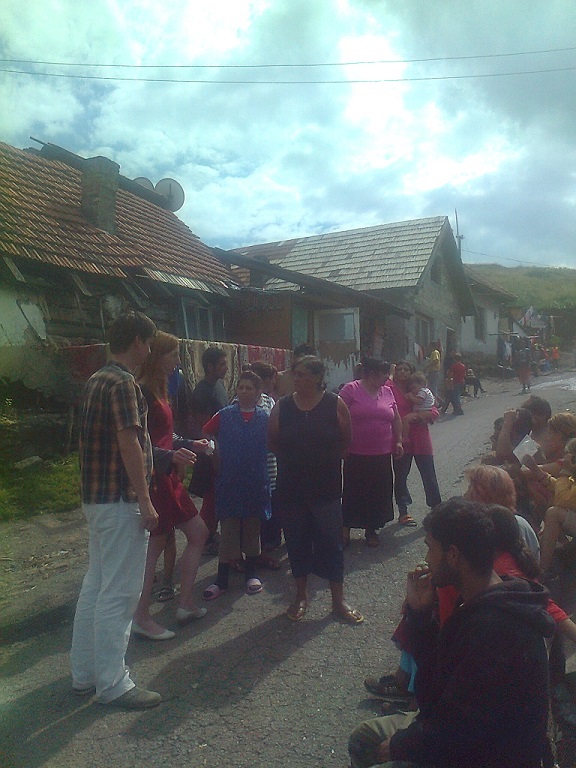 What do we want to achieve?Improving the health of Roma Children
SHARE and LEARN together: 
Best practices in improving (access to) health for Roma children and direct support to Roma Health Mediators 
Embed and improve the role of Roma Health Mediators in national legislation and structures
Secure sustainable funding, National & EU
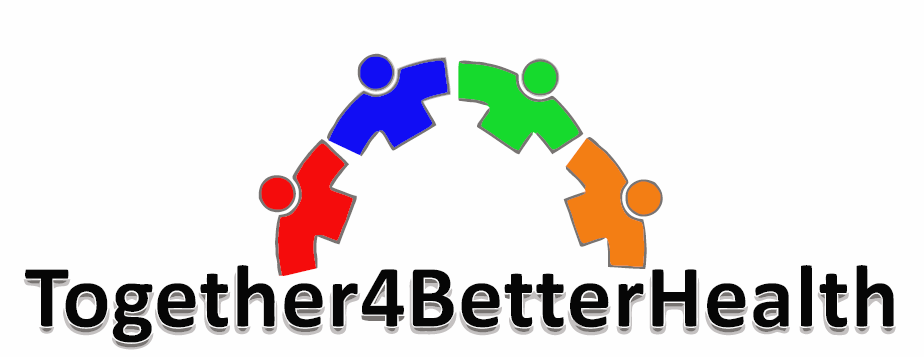 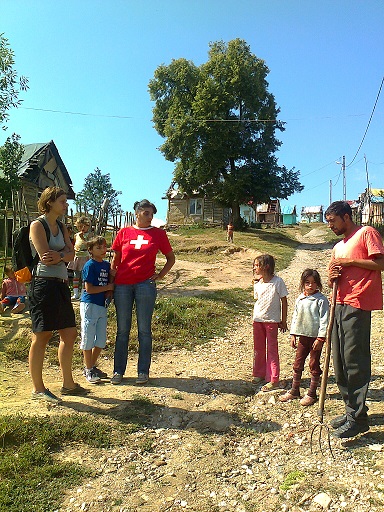 How do we work?........Together!
4 times a year, 1x in person, 3x Video conferencing
Rotating Chair NGO´s
Pulse Volunteer
Supported by the European Public Health Alliance, 
Supported by individual experts 
Supported by GSK-passionate-colleagues 
Expert and structural support
Meeting set up
Share and learn
Structure
Financing
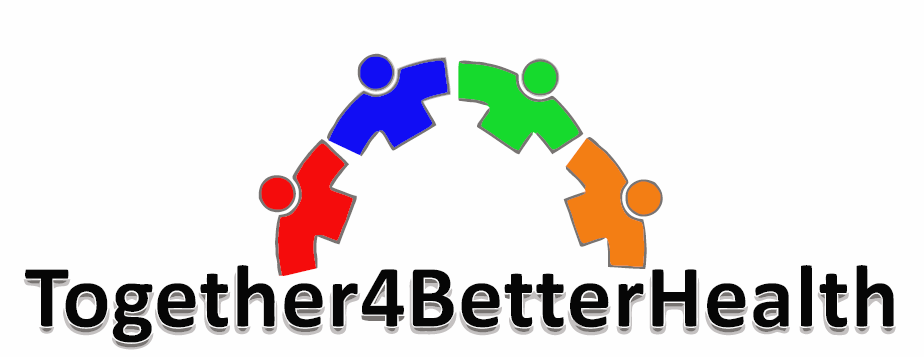 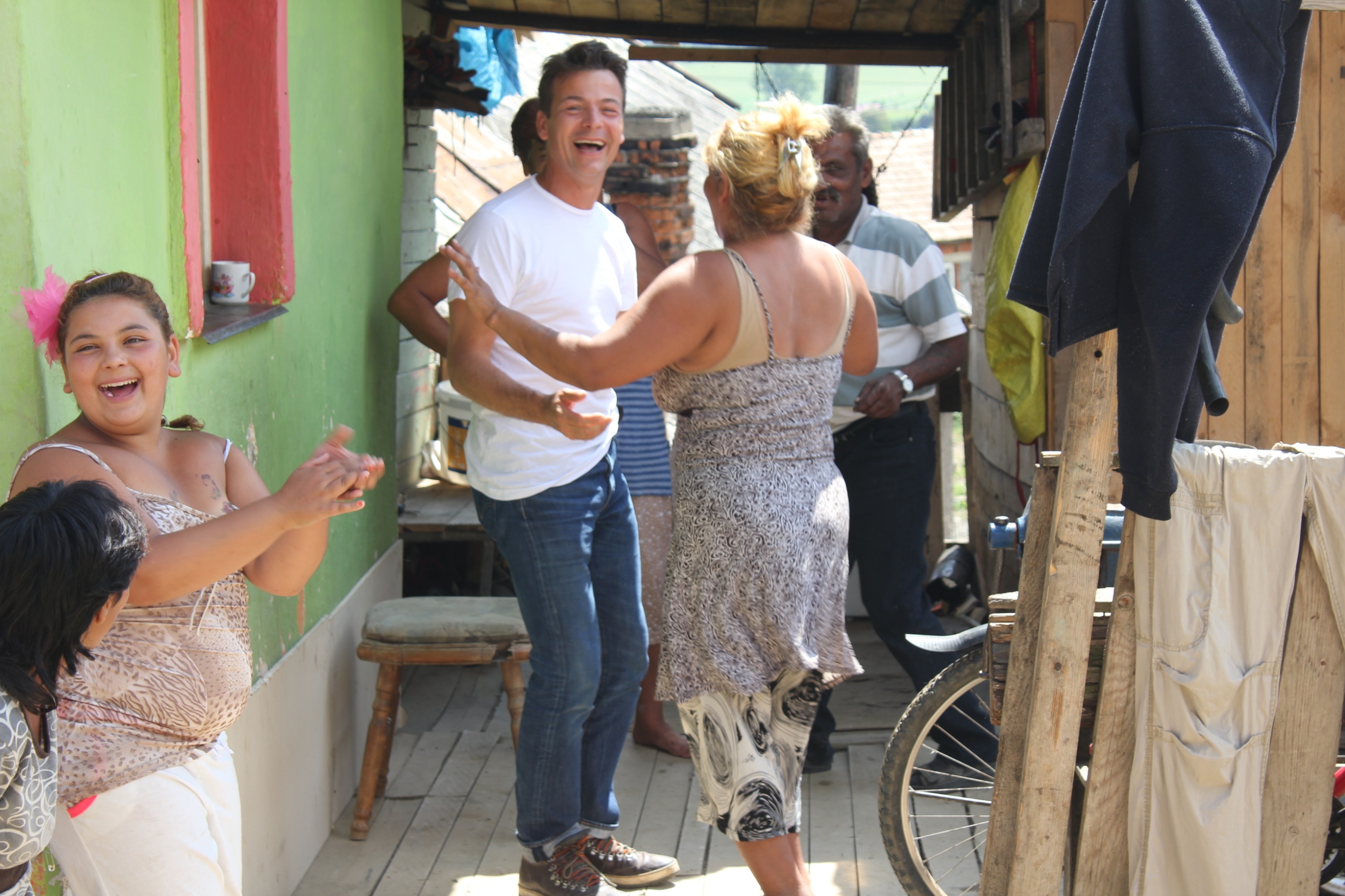 What have we achieved?
Inspiration! 
trained > 90 health mediators 
and catalysed employment 4 many more 
Benefitted nearly 150,000 children living across 115 Roma settlements

	And passionate 4 many-many-more....
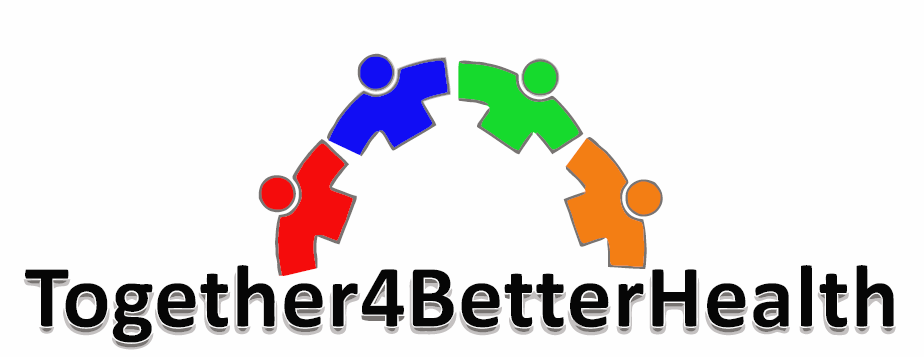 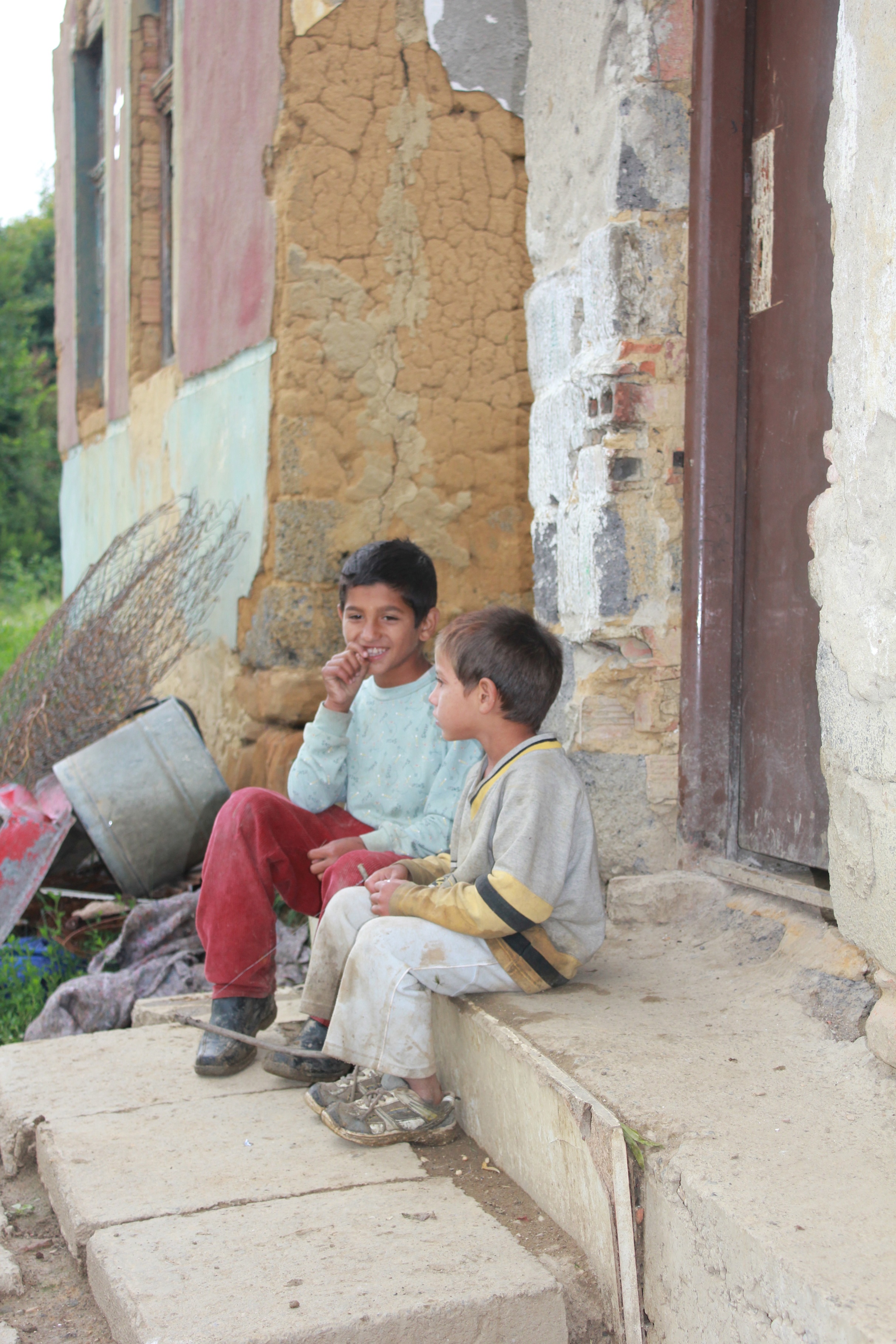 What´s next?
Reach more children
Further embed structurally
Secure sustainable Funding
Share learnings broader
Inspire others
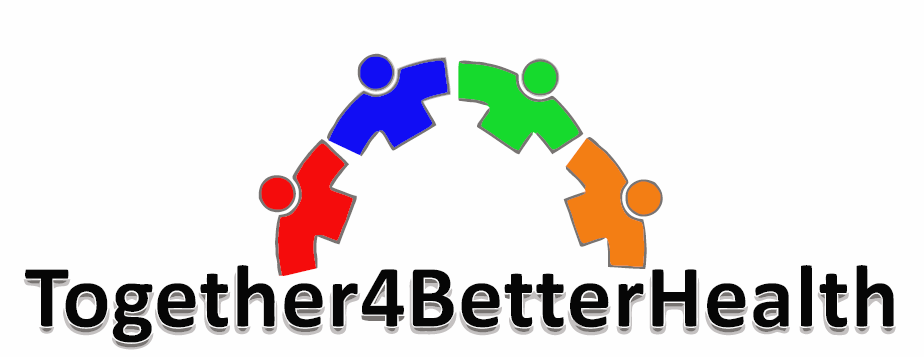 Share!
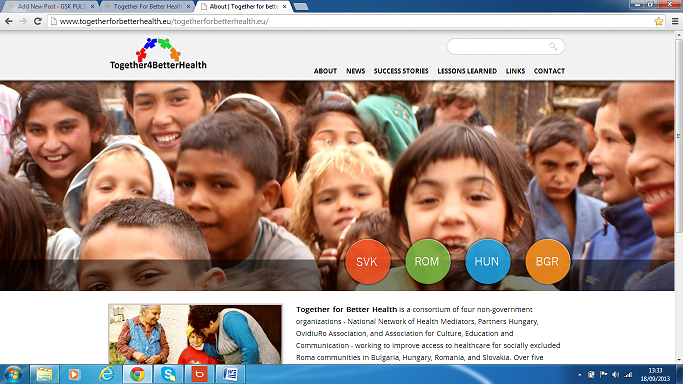 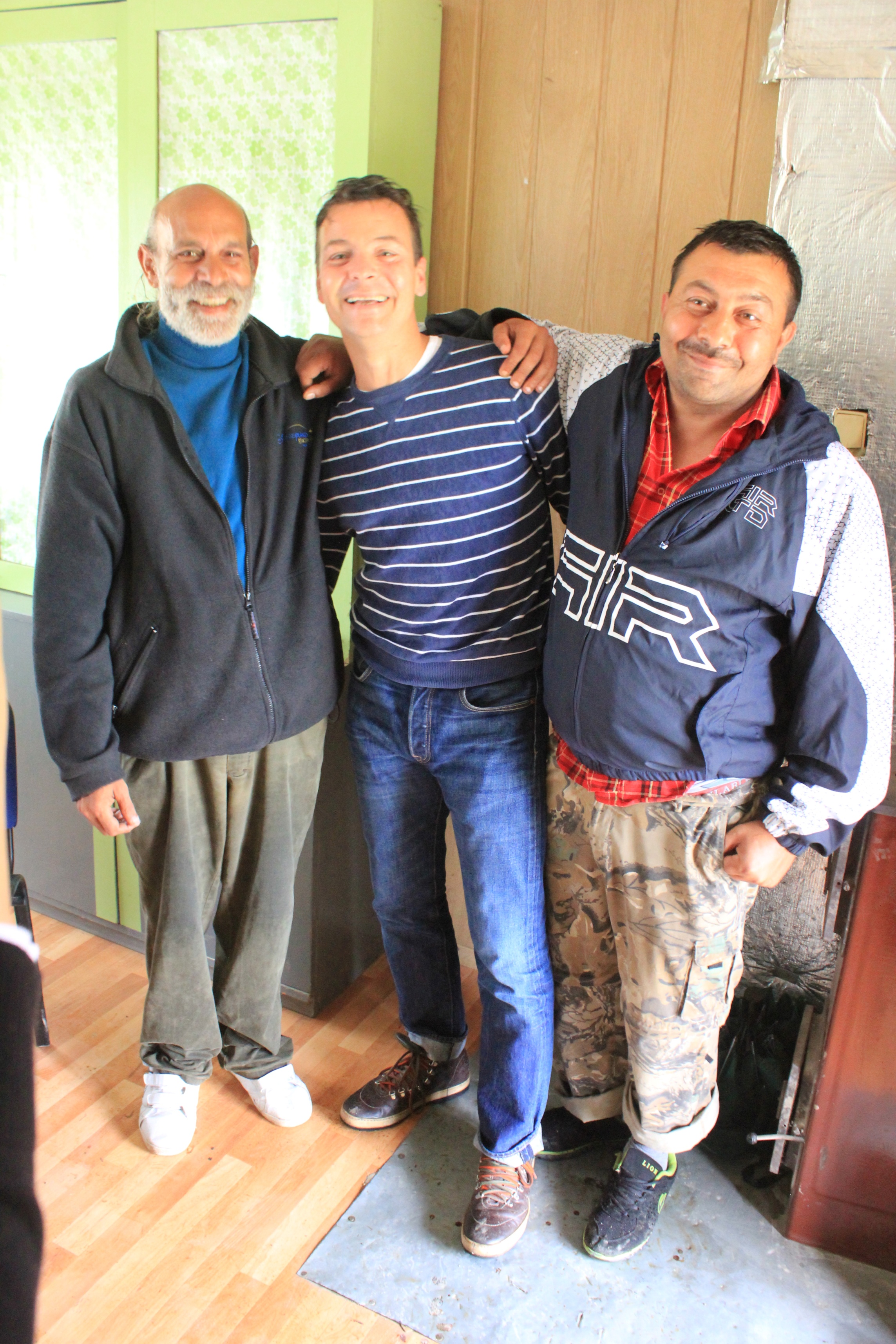 JOSEF has his ideas....  And i will help...And you?
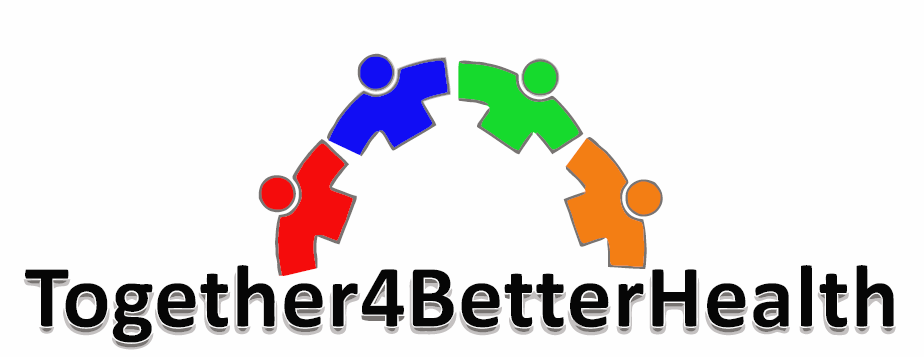 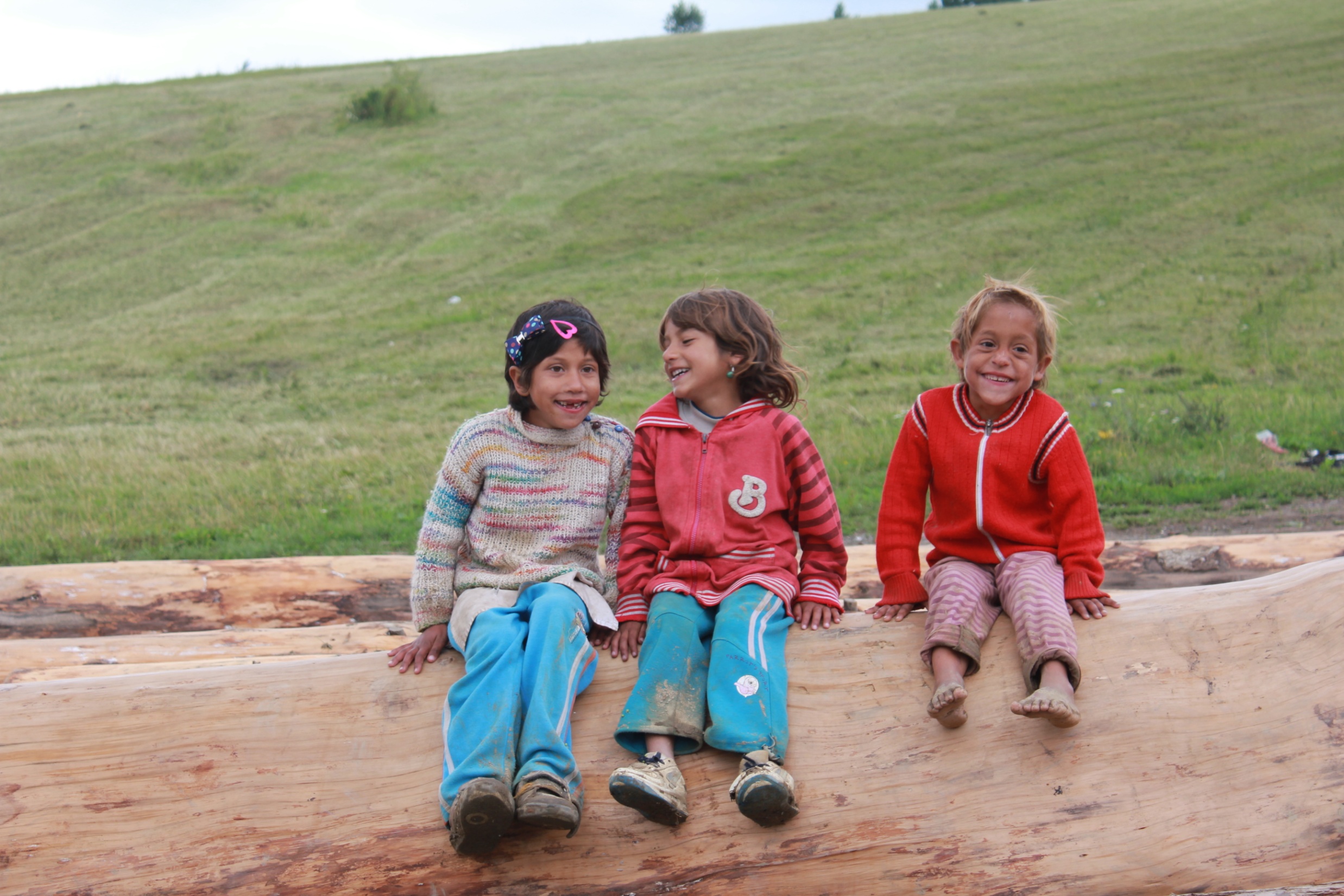 THANK YOU !,4 being YOU...
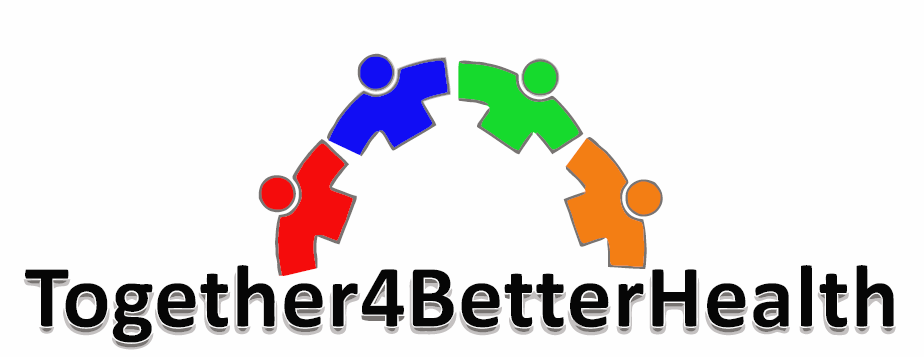